Использование игрового набора «Дары Фребеля» в образовательной деятельности во второй младшей группе »
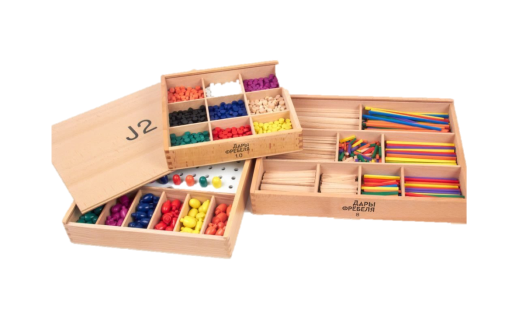 Подготовила: Мартовая Ю.В 
воспитатель 
МКДОУ «Сказка» 
Г.Вихоревка
Современный игровой набор «Дары Фребеля представляет систему из 14 модулей и является эффективной технологией по развитию интеллектуальных, познавательных, игровых способностей дошкольников.
Утренний круг с применением 1 модуля
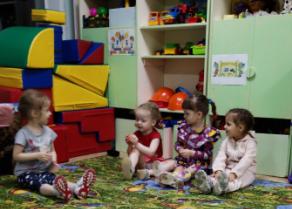 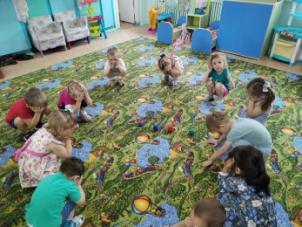 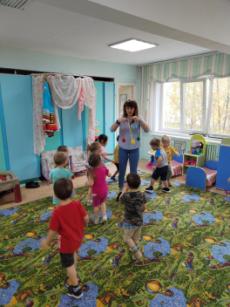 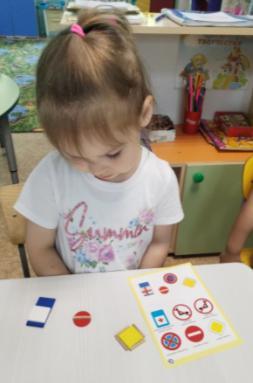 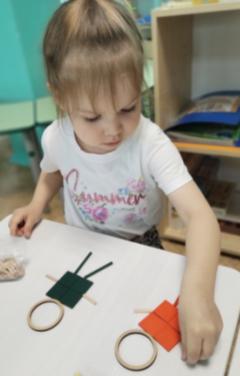 Дидактическая игра на внимание «Какого мяча нет?»Модуль 1 – «Шерстяные мячики» (красный, желтый, голубой, зеленый, белый, фиолетовый, оранжевый, черный).
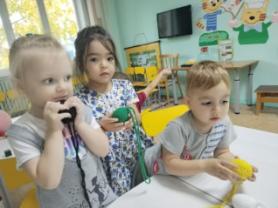 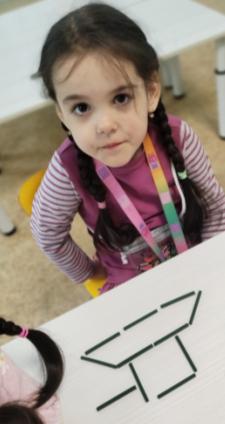 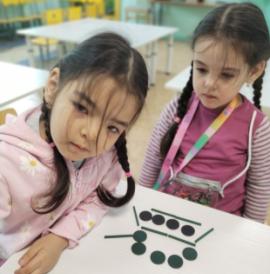 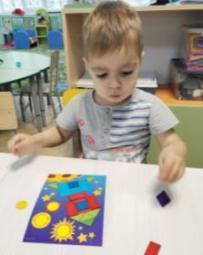 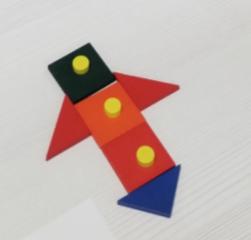 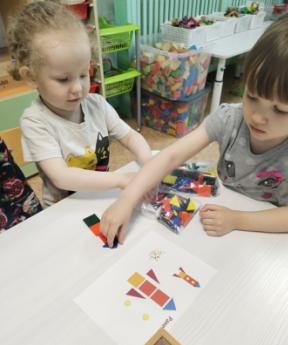 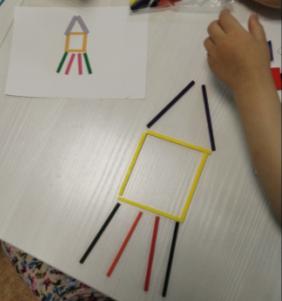 Дидактические игры «эмоции»Можно проводить как с обликом человека, так и с любимым героем ребенка
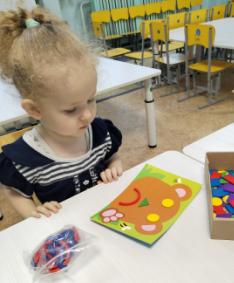 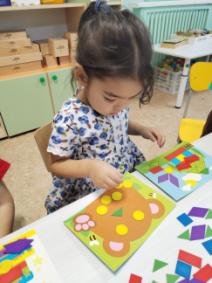 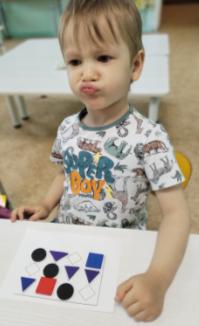 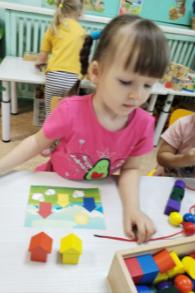 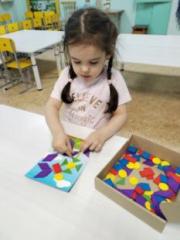 Дидактические игры – конструкторы  (по сказкам и по собственному замыслу) на развитие воображения, мышления, речи и игровой деятельности
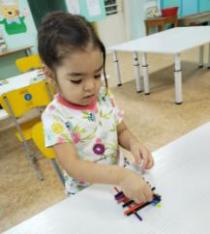 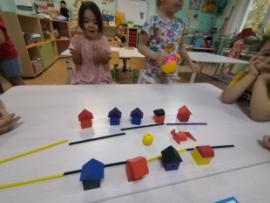 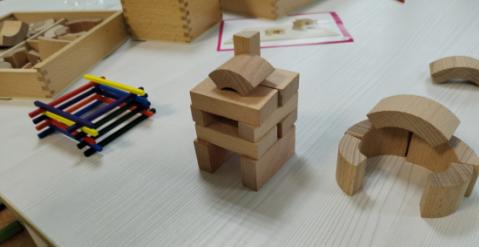 Модуль 2: «Основные тела»Цель: познакомить с геометрическими телами и различиями между ними, развивать исследовательские навыки.
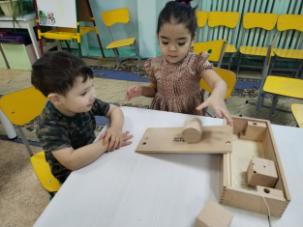 Дидактические игры  «Выложи из палочек»,  развивает внимание, логическое мышление, умение анализировать положение предметов в пространстве, закрепляет знания основных цветов
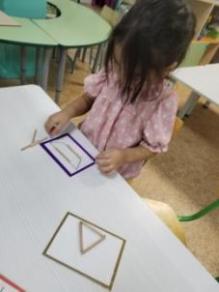 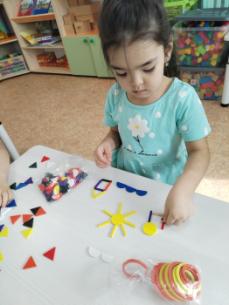 Использование «Даров Фребеля» позволяют решать задачи всех образовательных областей в игровой форме с детьми, где базой является логическое мышление. Помогает развитию и одновременно создает у детей представление о форме, величине, пространственных отношениях, числах. Еще эти игры помогают учиться работать в коллективе, воспитывать целеустремленность, ставить новые цели и достигать их.
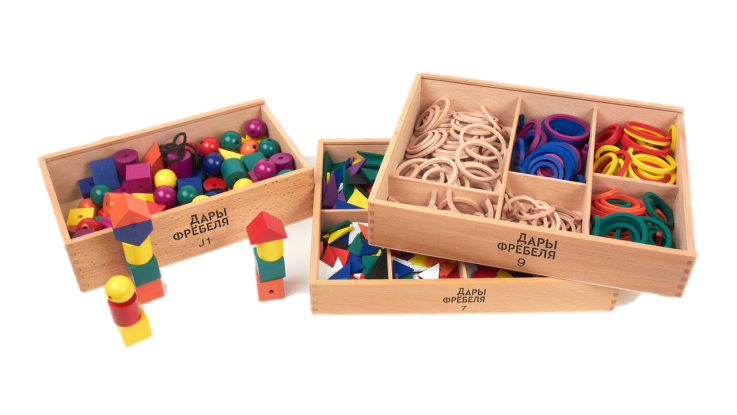 Использование игрового набора «Дары Фребеля» в образовательной деятельности во второй младшей группе »
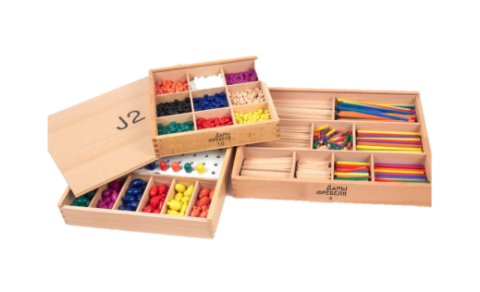 Подготовила: Мартовая Ю.В
 
воспитатель 
МКДОУ «Сказка»
Г.Вихоревка